UC and CSU
Potential partners in a future transformative agreement
What is a “transformative agreement”?
Journal package with a particular publisher
Cost-neutral (same level of spend with modest annual increases)
Makes as many journal articles as possible Open Access
A form of “offsetting“: libraries pay less if affiliated faculty pay OA fees
This type of transformative agreement is called “Read and Publish”:  
 Libraries pay publishers for subscriptions (all affiliates can “read” all articles) AND 
Libraries (or faculty) pay publisher to make all affiliated faculty-authored articles Open Access
Faculty Authors are not forced into anything — they get several options
Good recent example: UC-Cambridge agreement
Why UC and CSU?
Political win for both of us: 
demonstrates cross-system collaboration to the legislature and to the governor
Shows a unified front for higher education libraries in California 
First CSU-UC library partnership ever?
Makes the pathway to Open Access more likely
Political win for the publisher who signs this agreement — shows that they are desirous of working with all institutions, not just high research activity
UC is interested in this synergy because of “market dynamics”
Specifics
Price protection 
Maximum cap (floor and ceiling)
Dynamic model
Not completely risk-free
This model eventually leads to cost savings, which can be invested in native OA journals
CDL would do the data analysis for us (figuring out how many CSU faculty publish in journals from Publisher X)
More Specifics
What are the choices our faculty authors would get?
They can choose to keep their article behind a paywall
They can choose to pay the APC (open access fee) with grant funding
They can choose to have the Libraries pay the APC and make the article OA 
Which publishers might sign such an agreement?
Probably not one of the Big For-Profits (Elsevier, Wiley, Springer, etc.)
Possibilities: ACM, Oxford, Sage, IEEE
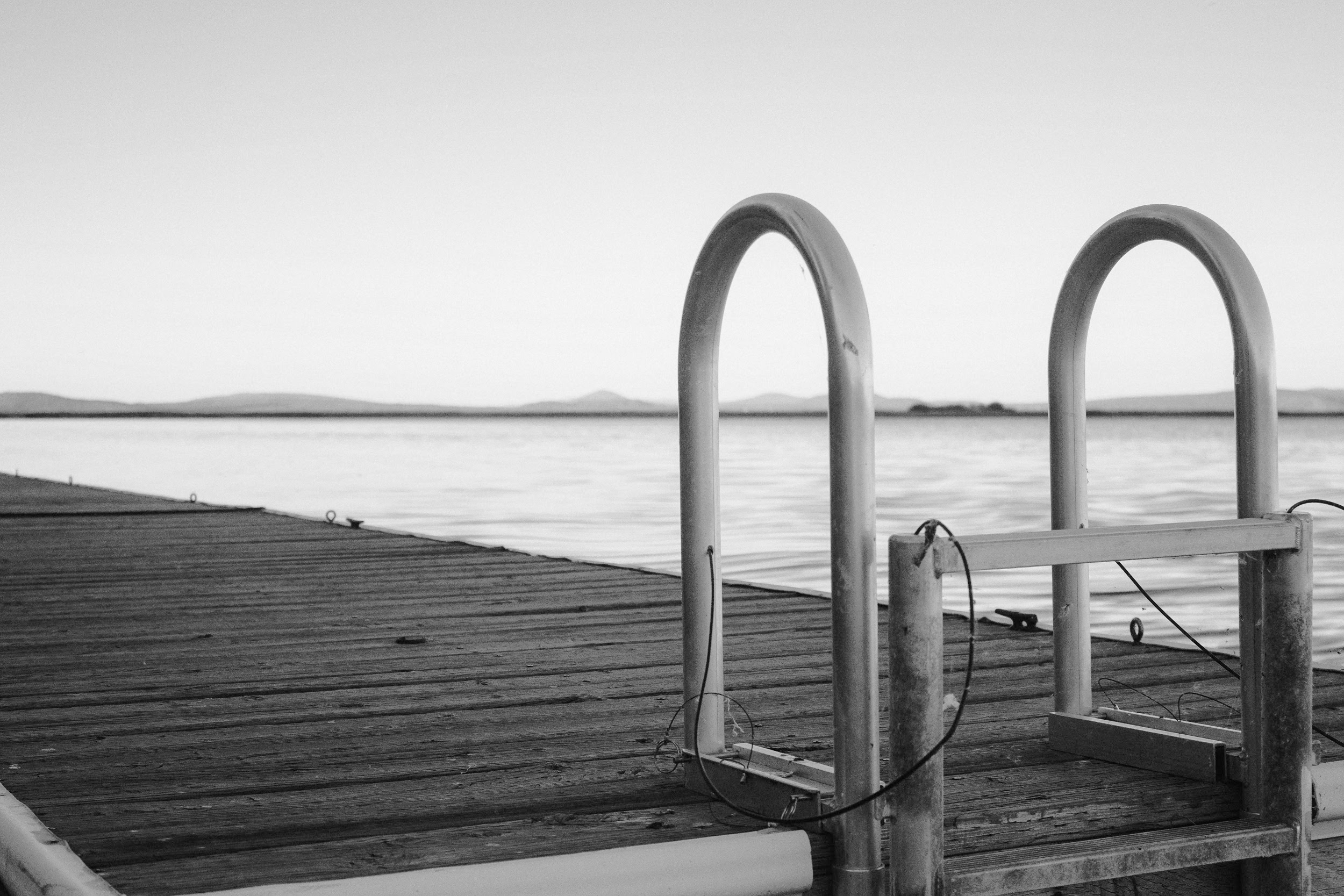 Next steps
COLD invites Ivy Anderson and Günter Waibel to discuss in greater detail